Проблемы, выявленные в ходе анализа результатов ВПР и возможные пути их устранения
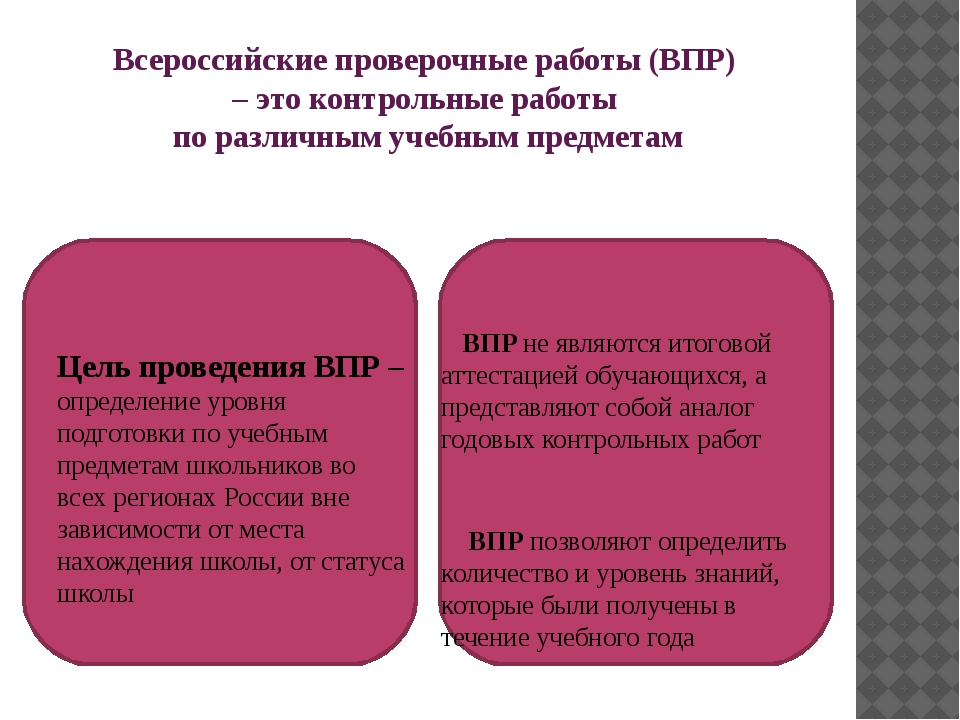 ИСТОРИЯ:
Является вторым трудным предметом Всероссийских проверочных работ
Руководитель Рособрнадзора Сергей Кравцов, сообщил
«Результаты ВПР по истории показали, что школьники 5 и 11 классов недостаточно знают: 
историю своего родного края и известных исторических деятелей;
 не умеют устанавливать причинно-следственные связи между историческими событиями; 
 анализировать разные виды источников исторической информации.»
ВПР «История» 5 класс
Проблема
!!!

Обучающиеся меняют тему с 3 по 6 задание
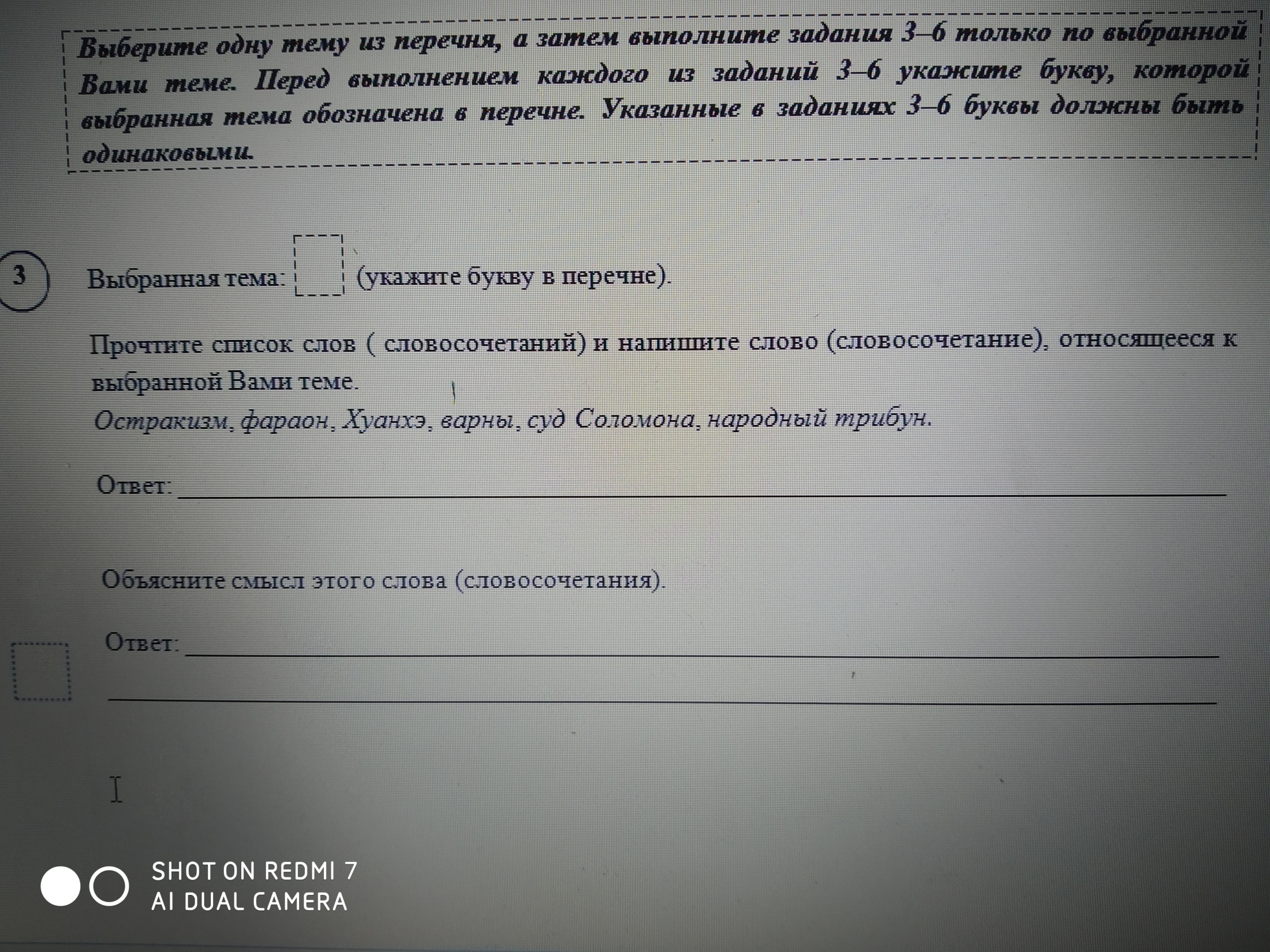 [Speaker Notes: Объяснение, как нужно подходить к выбору темы, акцентировать внимание на условие, запрещающее менять тему с 3 по 6 задание, несмотря на то, что в начале каждого задания повторяется предложение указывать выбранную тему.]
Решение проблемы
Объяснение, как нужно подходить к выбору темы, акцентировать внимание на условие, запрещающее менять тему с 3 по 6 задание, несмотря на то, что в начале каждого задания повторяется предложение указывать выбранную тему.
Проверяемые требования (умения) по заданиям
Задание 4. 
   Ориентировано на проверку знания исторических фактов и умения излагать историческую информацию в виде связного текста. Задание состоит из двух частей. Ученик должен соотнести выбранную тему (страну) с одним из событий (процессов, явлений), данных в списке. Во второй части задания обучающийся должен составить краткий письменный рассказ о данном событии (явлении, процессе).
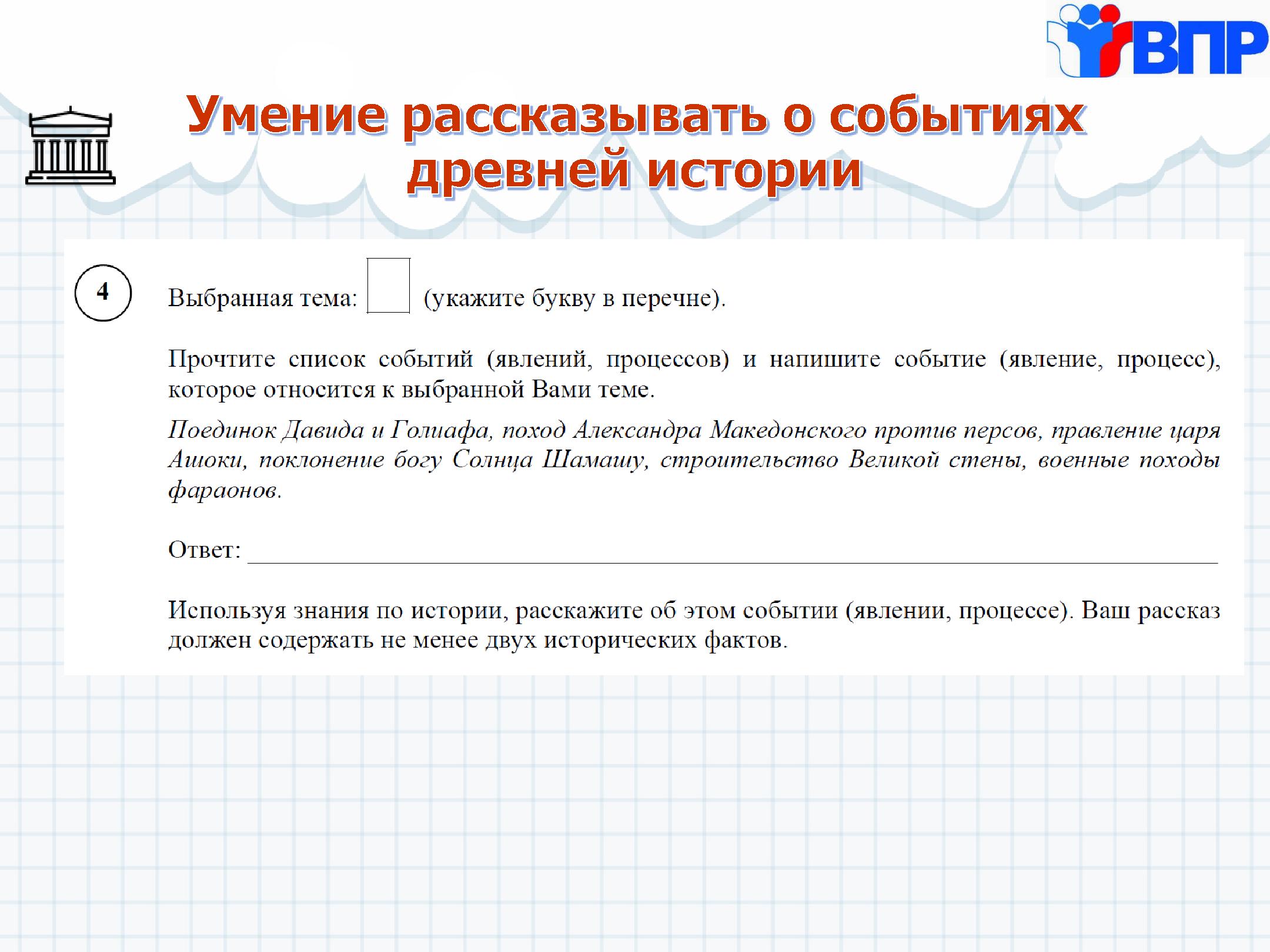 Задание, имеющее низкий процент выполнения:
справились с заданием - 25% участников по НСО, 32% по РФ
!!!
Выполнение задания требует от ребенка показать, как он владеет письменной речью. Для развития навыка оформления устной речи на письме использую такую форму как «мини-сочинение». Например, «Легко ли было учиться в древнегреческой школе?», «Машина времени перенесла тебя в Древнюю Грецию, где бы ты хотел оказаться?».
 Подобного рода задания развивают фантазию детей, наглядно-образные представления, вместе с тем дают возможность для актуализации полученных знаний, подготавливают к более сложным заданиям. При проверке домашнего задания важно требовать пересказ параграфа, мифов, событий, описание жилых строений, одежды, вооружения.
Проверяемые требования (умения) по заданиям
Задание 5. 
   Задание нацелено на проверку умения работать с исторической картой. Оно состоит из двух частей. В задании требуется заштриховать на контурной карте один четырёхугольник, образованный градусной сеткой, в котором полностью или частично располагалась выбранная обучающимся страна.
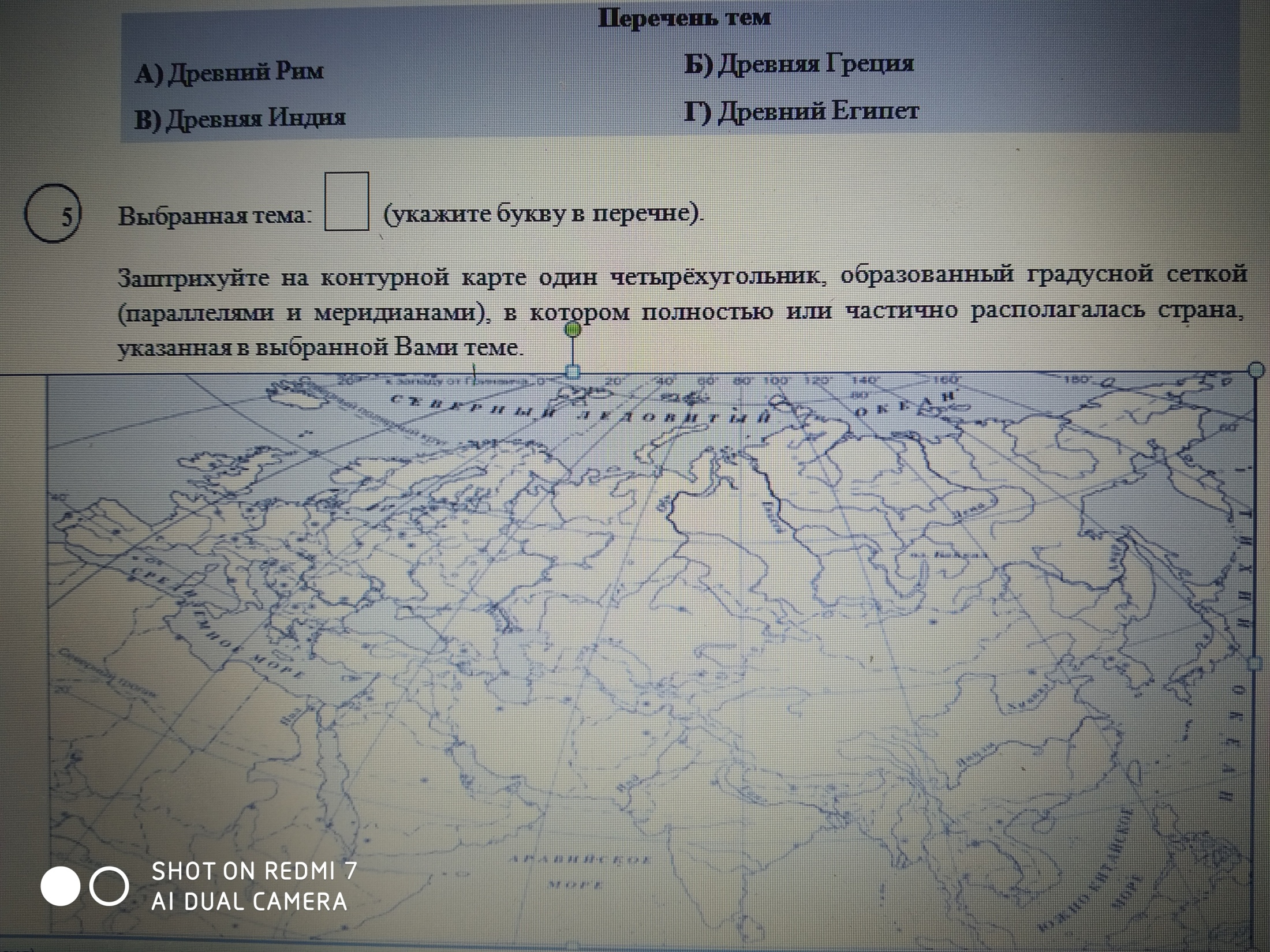 Выполнить это задание помогает:
постоянная работа с атласом, контурной картой, презентацией, картографическими тренажерами.
 Для описание географического положения, используем вопросы:
На каком материке расположена страна, город, местность?
Какие озера, реки, моря находятся на его территории? Какие моря, океаны омывается?
Какие государства (города) граничат с ним?
Проверяемые требования (умения) по заданиям
Задание 6
 Проверяет знание причин и следствий и умение формулировать положения, содержащие причинно-следственные связи. В задании требуется объяснить, как природно-климатические условия повлияли на занятия жителей страны, указанной в выбранной обучающимся теме.
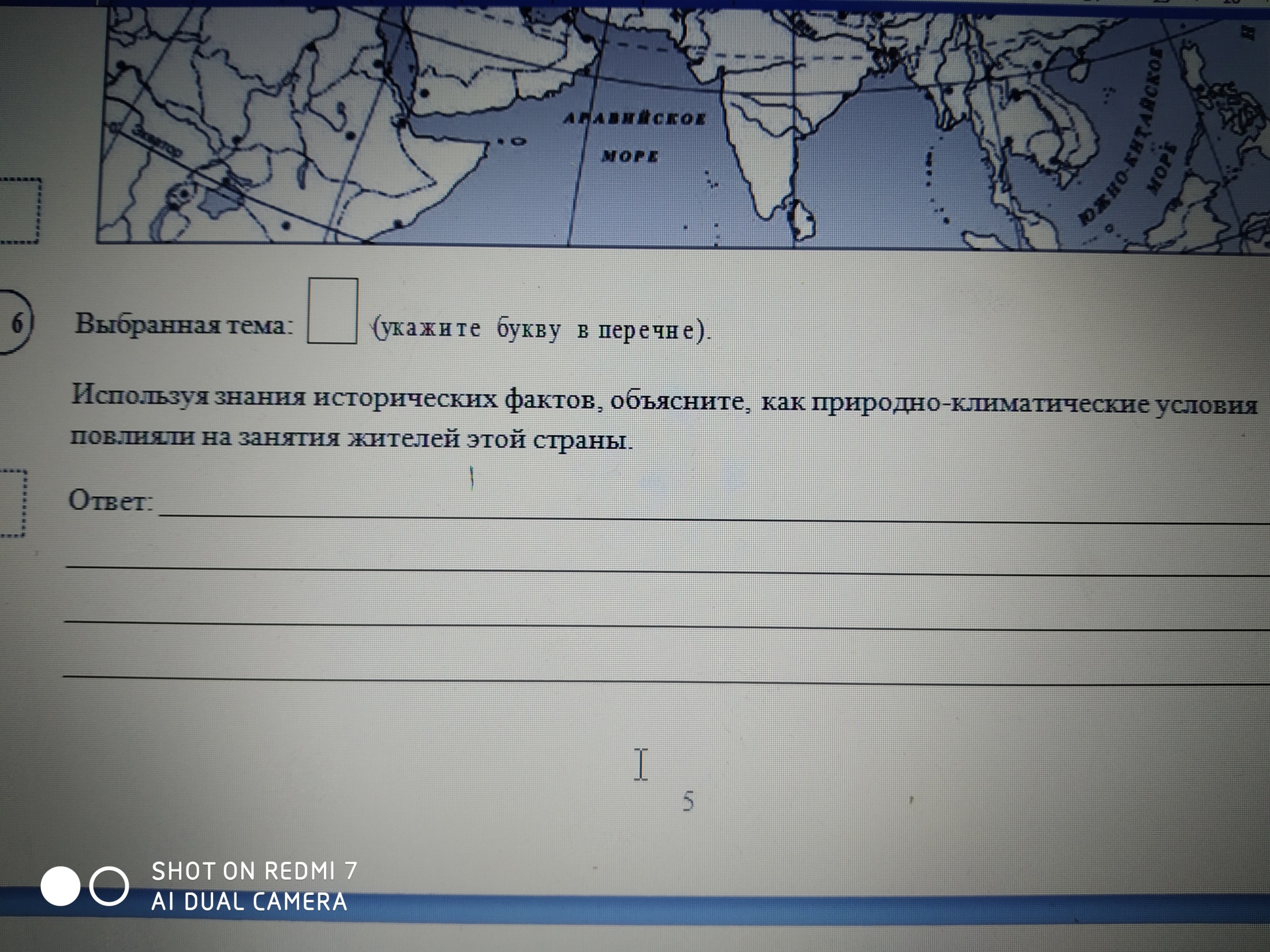 Для выполнения задания на уроках постепенно заполняем такую таблицу
Проверяемые требования (умения) по заданиям
Задания 7 и 8
Реализация историко-культурологическо­го подхода, формирующего способности к межкультурному диалогу, восприятию и бережному отношению к культурному наследию Родины. 

Задания 7 и 8 проверяют знание истории родного края. В задании 7 от обучающегося требуется назвать одного исторического деятеля, жизнь которого была связана с регионом проживания обучающегося.
 В задании 8 требуется в письменной форме рассказать, чем известен названный в задании 7 исторический деятель, каков его вклад в развитие региона, нашей  страны, или мира в целом.
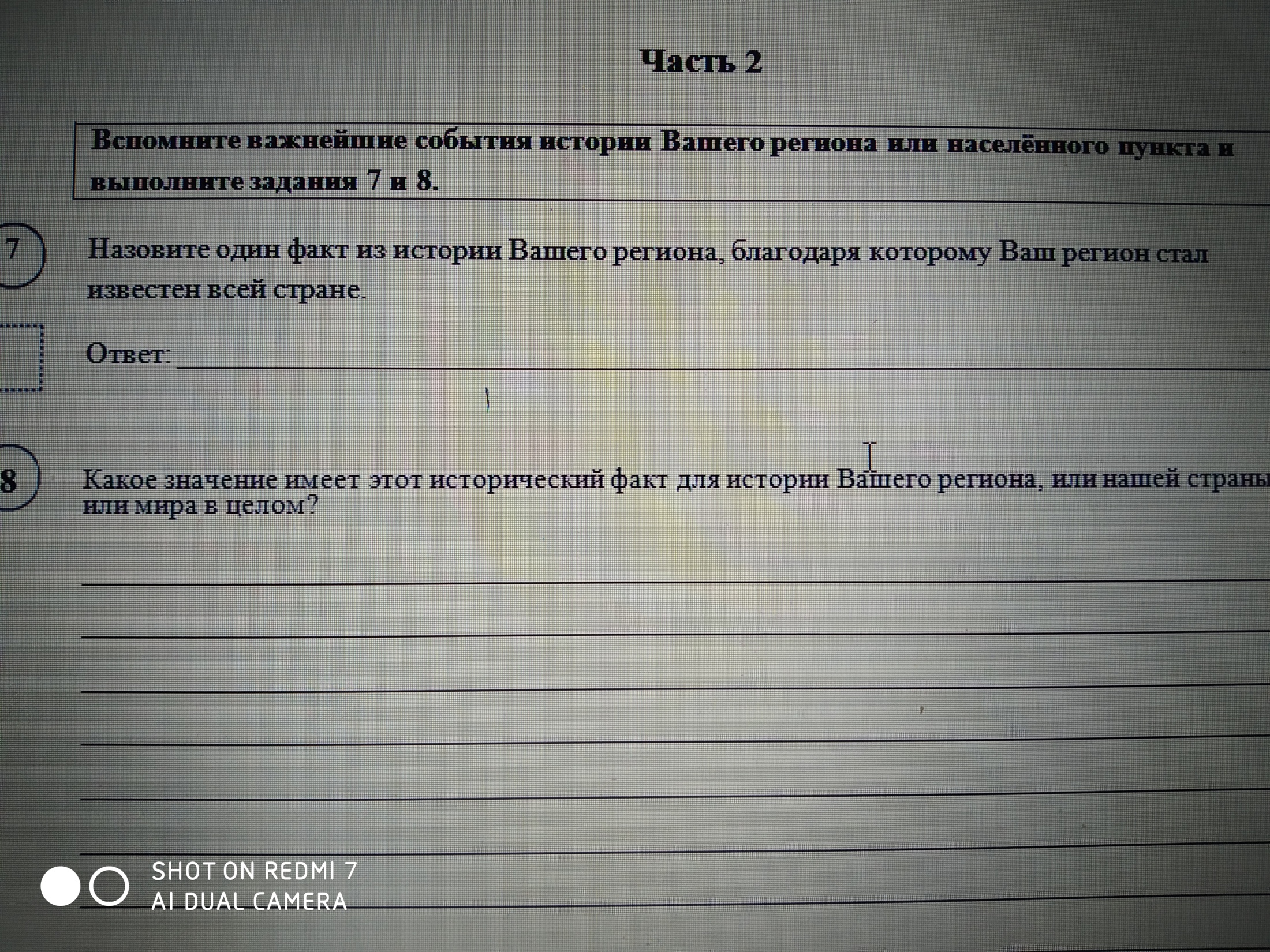 Для выполнения 7 и 8 заданий
Провожу дополнительные занятия с детьми во внеурочное время, где отрабатываем навыки и умения, углубляем знания, в том числе и по региональной истории.
ВПР «История» 6 класс
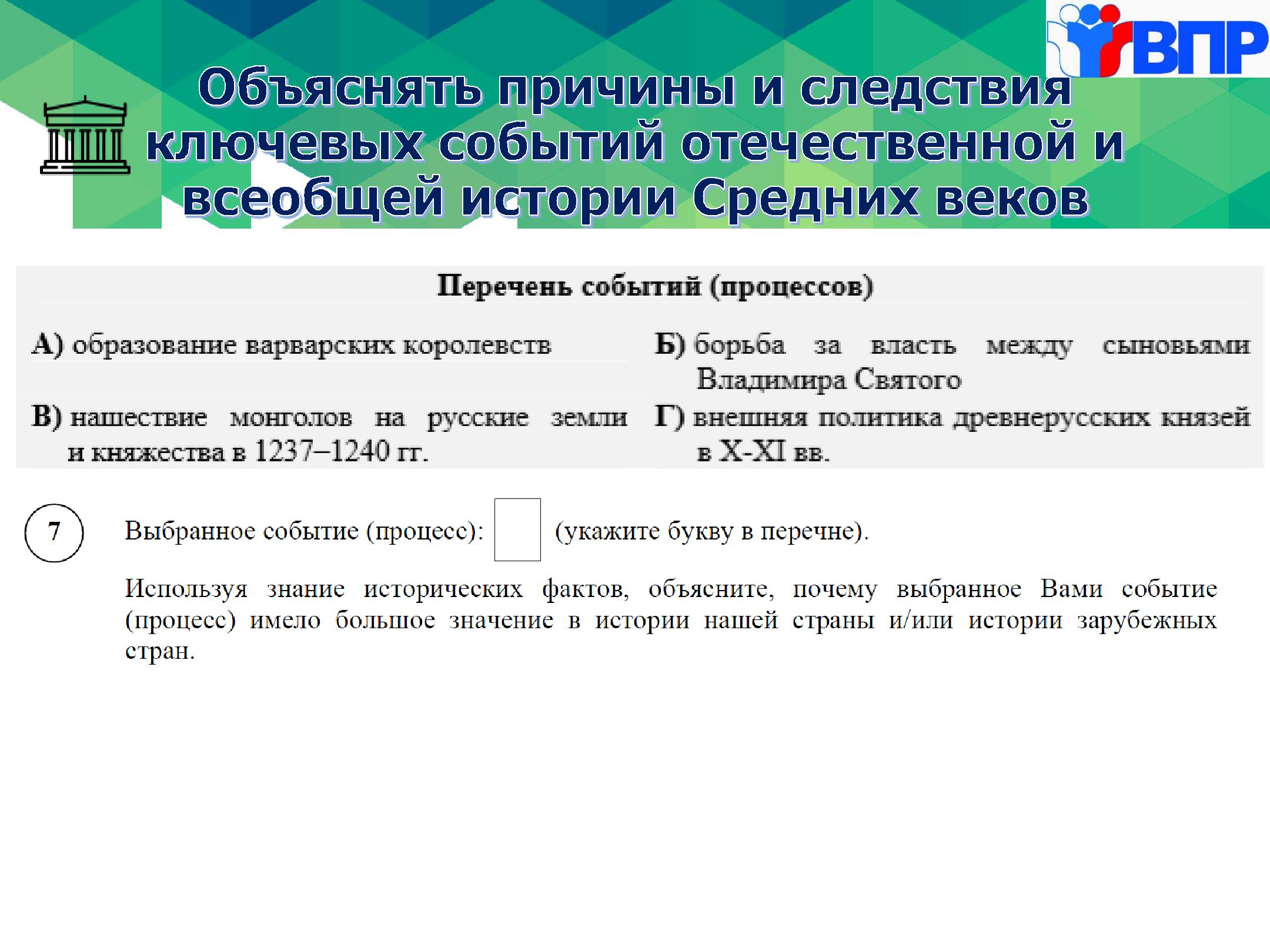 Проверяемые требования (умения) по заданиям
Задание 7. 
    Умение устанавливать причинно-следственные связи, строить логическое рассуждение, умозаключение (индуктивное, дедуктивное и по аналогии) и делать выводы; владение основами самоконтроля, самооценки, принятия решений и осуществления осознанного выбора в учебной и познавательной деятельности. Объяснять причины и следствия ключевых событий отечественной и всеобщей истории Средних веков
ВПР «Обществознание» 6 класс
Проверяемые требования (умения) по заданиям
6. Приобретение теоретических знаний и опыта применения полученных знаний и умений для определения собственной активной позиции в общественной жизни, для решения типичных задач в области социальных отношений, адекватных возрасту обучающихся, межличностных отношений, включая отношения между людьми различных национальностей и вероисповеданий, возрастов и социальных групп; развитие социального кругозора и формирование познавательного интереса к изучению общественных дисциплин
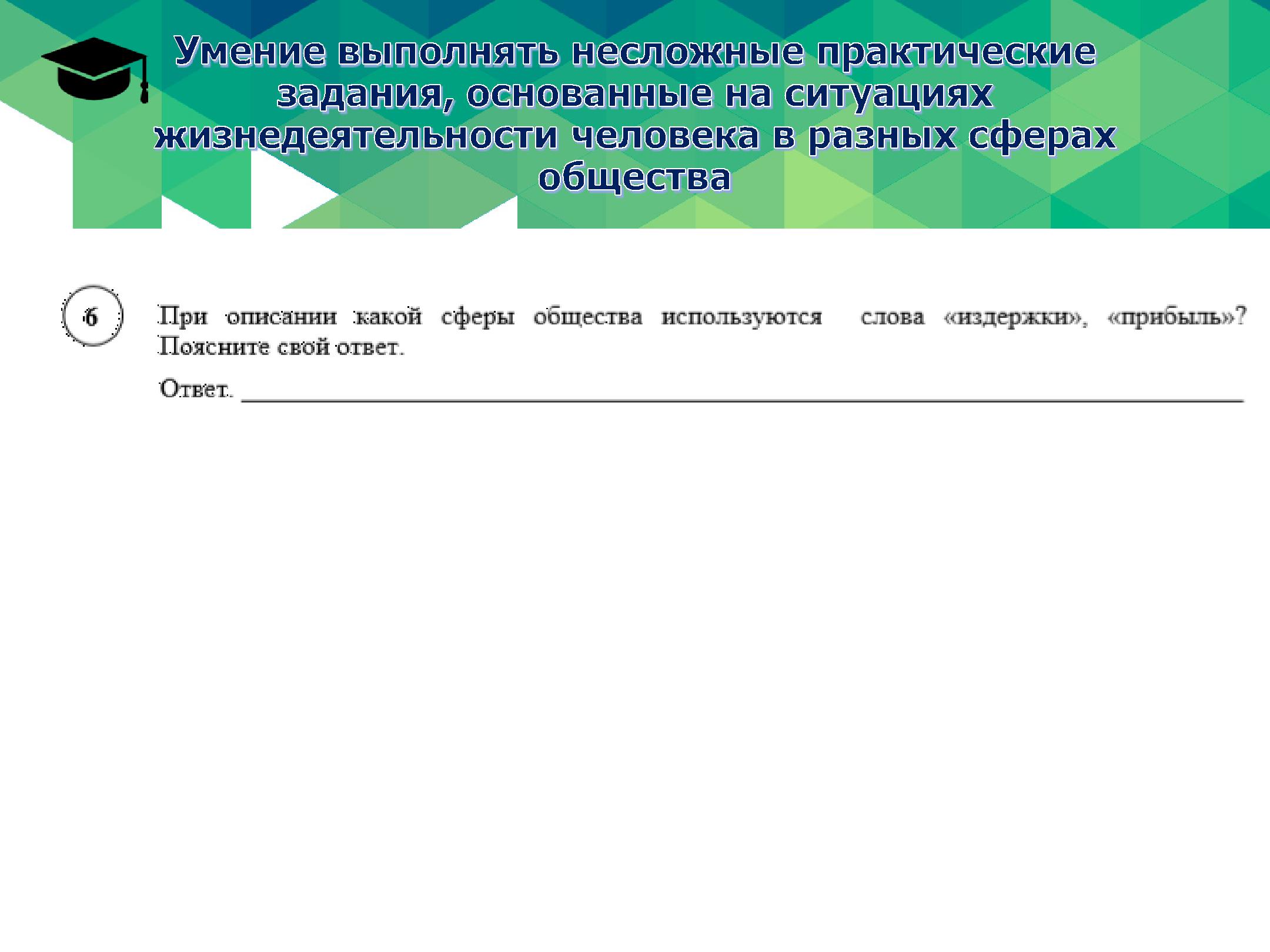 Задание, имеющее низкий процент выполнения:
справились с заданием - 23% участников по НСО, 25% по РФ
ВПР «История» 7 класс
Проверяемые требования (умения) по заданиям
Задание 11. 
   Умение устанавливать причинно-следственные связи, строить логическое рассуждение, умозаключение (индуктивное, дедуктивное и по аналогии) и делать выводы. Умение применять исторические знания для осмысления сущности общественных явлений. Объяснять причины и следствия ключевых событий и процессов отечественной и всеобщей истории Нового времени (социальных движений, реформ и революций, взаимодействий между народами и др.).
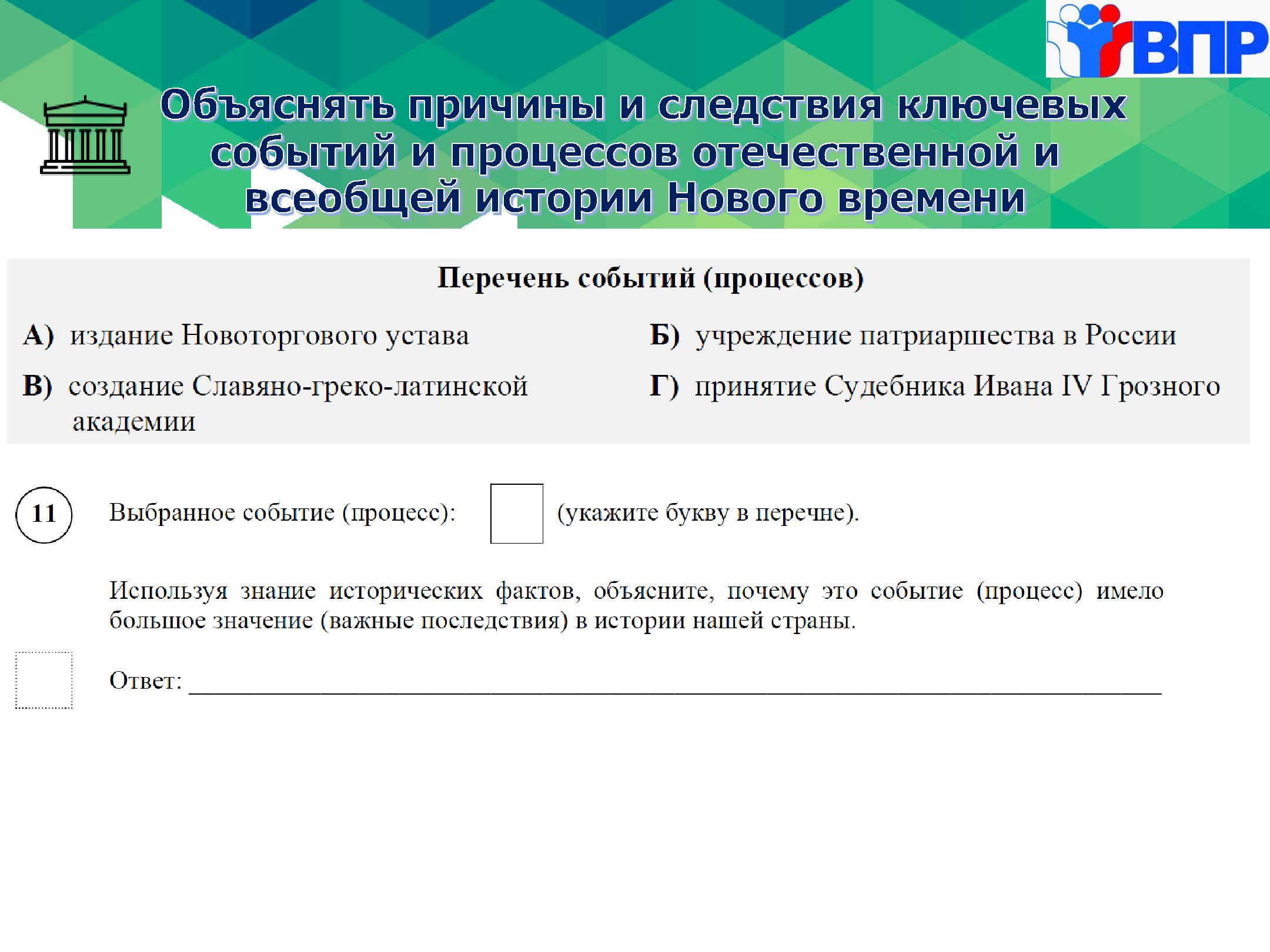 Задание, имеющее низкий процент выполнения:
справились с заданием - 20% участников по НСО, 32% по РФ
Задание, имеющее низкий процент выполнения:
справились с заданием - 20% участников по НСО, 32% по РФ
Учителю стоит обратить особое внимание на:
освоение школьниками исторической терминологии;
 составление -описание образа жизни в различных странах; памятников материальной и художественной культуры;
 умение рассказывать о значительных событиях истории;
 работу с изобразительным историческим источником и работу с исторической картой;
увеличение  доли самостоятельной деятельности учащихся, как на уроке, так и во внеурочной работе;
 акцентировать внимание на выполнение творческих, исследовательских заданий;
 использование заданий разных типов, аналогичных заданиям ВПР. 
 сопоставление и установление соответствия исторических объектов, процессов, явлений, а также на задания со свободным развёрнутым ответом, требующих от учащихся умений обоснованно и кратко излагать свои мысли, применять теоретические знания на практике.
возможные пути устранения проблем
В начале каждого урока провожу пятиминутки повторения, включающие фронтальное решение отдельных заданий с экрана. 
Использую работы, составленные учениками. 
В контурных картах, кроме обычных заданий, предлагаю заштриховывать прямоугольники, в которых расположена, та или иная страна. Работаю совместно с учителем географии. 
Провожу проверочные, срезовые работы в форме ВПР.
 Предлагаю домашние задания на составление обобщающего рассказа по параграфу.
Посоветуйте детям во время проверочной работы обратить внимание на следующее
Перед началом выполнения работы необходимо пробежать глазами весь материал, чтобы увидеть, какого типа задания в нем содержатся. Это поможет настроиться на работу.
Затем внимательно просмотреть весь текст каждого задания, чтобы понять его смысл (характерная ошибка во время проверочных работ — не дочитав до конца, по первым словам учащиеся уже предполагают ответ и торопятся его вписать).
Рекомендуется начинать с более легких заданий, чтобы не тратить на них время. Если не знаешь ответа на вопрос или не уверен, пропусти его и отметь, чтобы потом к нему вернуться.
Ресурсы для подготовки обучающихся к ВПР по истории и обществознанию.
Во-первых, это  ВПР Статград (https://vpr.statgrad.org/), где дана вся нормативно-правовая база организации ВПР, размещены материалы ВПР 2018 года. 
Во-вторых, Решу ВПР, где есть банк заданий по истории 5 и 11 класса. Сайт содержит 15 вариантов заданий, которые обновляются ежемесячно, возможность составлять индивидуальный тест, проверить решение.  
В- третьих, Незнайка, где также есть ВПР по истории и обществознанию, и также как и в вариантах ОГЭ, ЕГЭ даны подробные разборы предложенных заданий, что будет способствовать организации самостоятельной подготовки школьников к ВПР. 
В-четвёртых, Решу ВПР, где есть банк заданий по истории 5 и 11 класса. Сайт содержит 15 вариантов заданий, которые обновляются ежемесячно, возможность составлять индивидуальный тест, проверить решение.  
Также в интернете есть сборники ВПР по истории и обществознанию доступные для скачивания
!!!Важной новацией в процедуре проведения ВПР в 2020 году станет введение технологии генерации вариантов, что позволит сделать расписание более комфортным. Школам вместо точных дат даются интервалы в несколько дней для проведения каждой работы. Каждая школа получает по каждому предмету свои варианты работы и может гибко выстроить расписание проведения ВПР. 
          В 2020 году также планируется добавить ВПР в 8 классе, они будут проводиться школами в режиме апробации.
Предметы: математика, русский язык, биология, история, обществознание, география, физика, химия
Проект расписания ВПР 2020
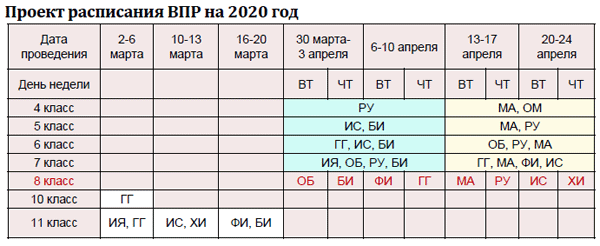